PAST SIMPLE TENSE
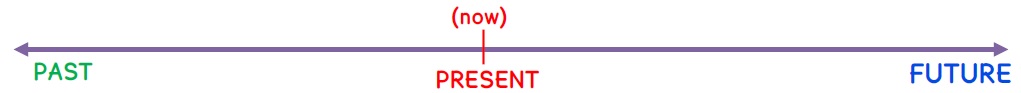 We use Past Simple to talk about actions in the past.
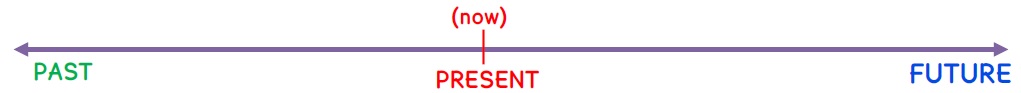 There are two ways to form the past simple: 
With verb ‘to be.
With all the other verbs.
VERB ‘to be’ PAST
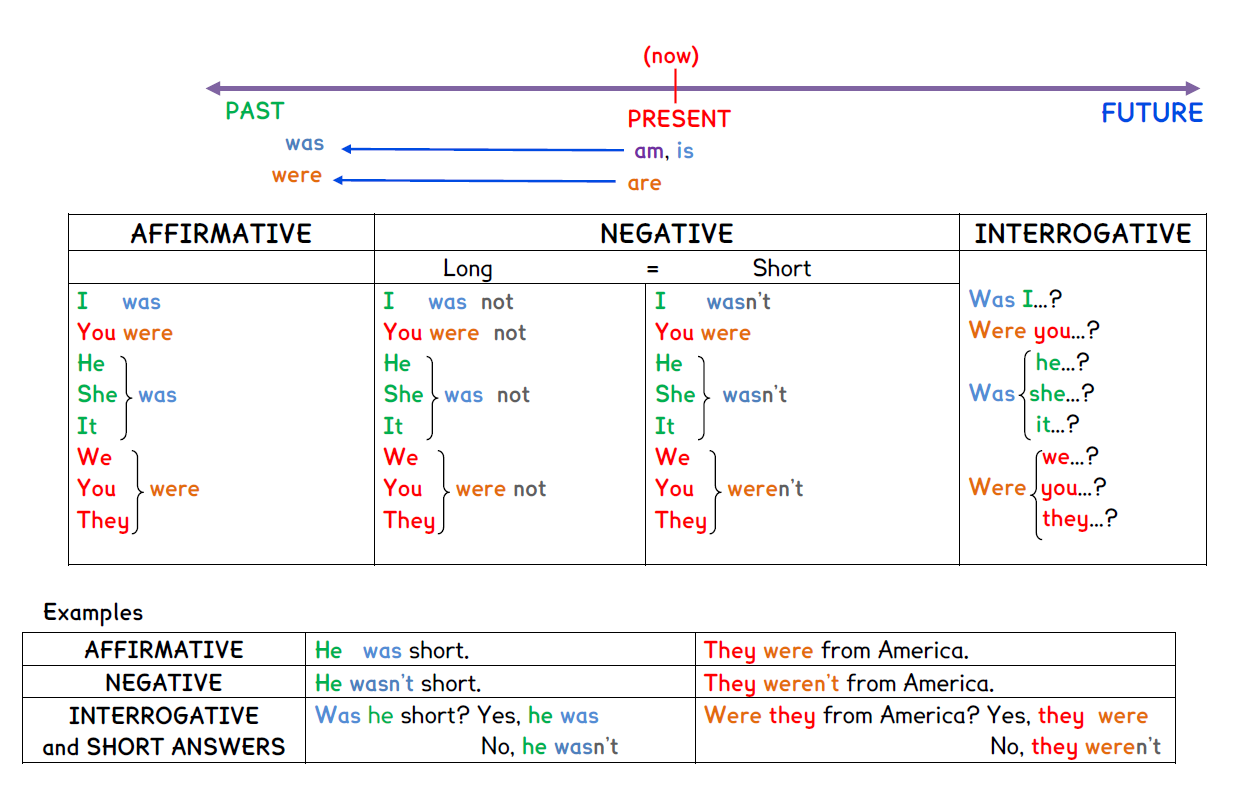 Other verbs in PAST SIMPLE
There are two groups:
REGULAR verbs.
We add –ed to the infinitive form:
listened
played
listen
play
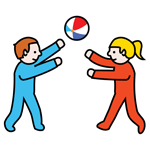 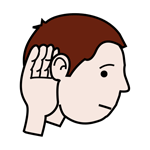 2. IRREGULAR verbs.
We don’t add –ed to the infinitive form.
Irregular verbs need to be memorized ¡
read
go
went
read
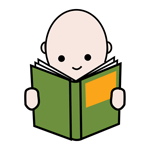 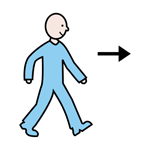 Examples:
AFFIRMATIVE:
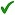 +
VERB  PAST
SUBJECT
washed
Andrew
the car
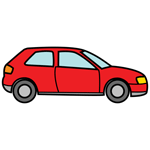 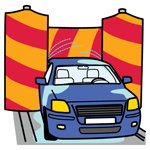 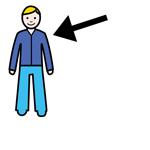 NEGATIVE:
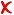 +
+
DID
VERB
NOT
+
SUBJECT
the car
wash
Andrew
didn’t
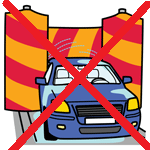 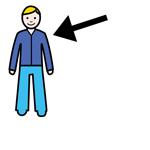 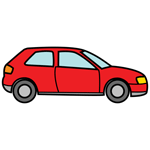 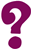 QUESTION:
+
+
SUBJECT
VERB
DID
?
the car
Did
Andrew
wash
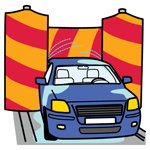 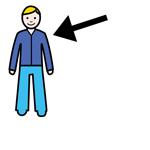 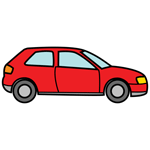 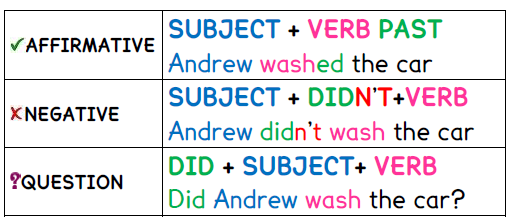 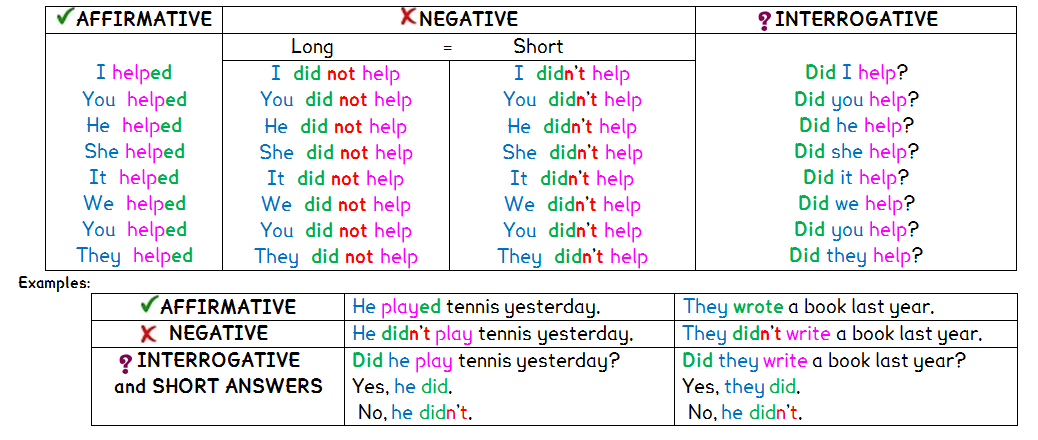